Інклюзивна освіта в ВНЗ в світі. США
Підготувала студентка групи ПВШ-1(з)
Барган Лілія
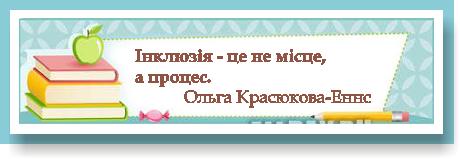 Інклюзивна освіта
це система освітніх послуг, що ґрунтується на принципі забезпечення основного права дітей на освіту та права навчатися за місцем проживання, що передбачає навчання дитини з особливими освітніми потребами, зокрема дитини з особливостями психофізичного розвитку, в умовах загальноосвітнього закладу
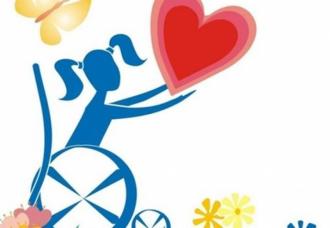 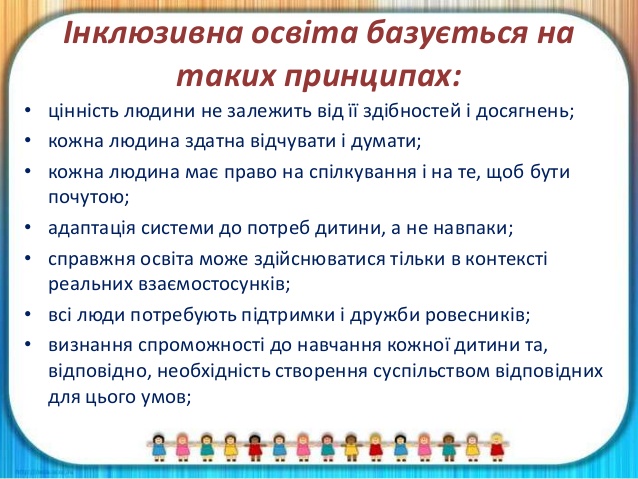 Інклюзивне навчання в США
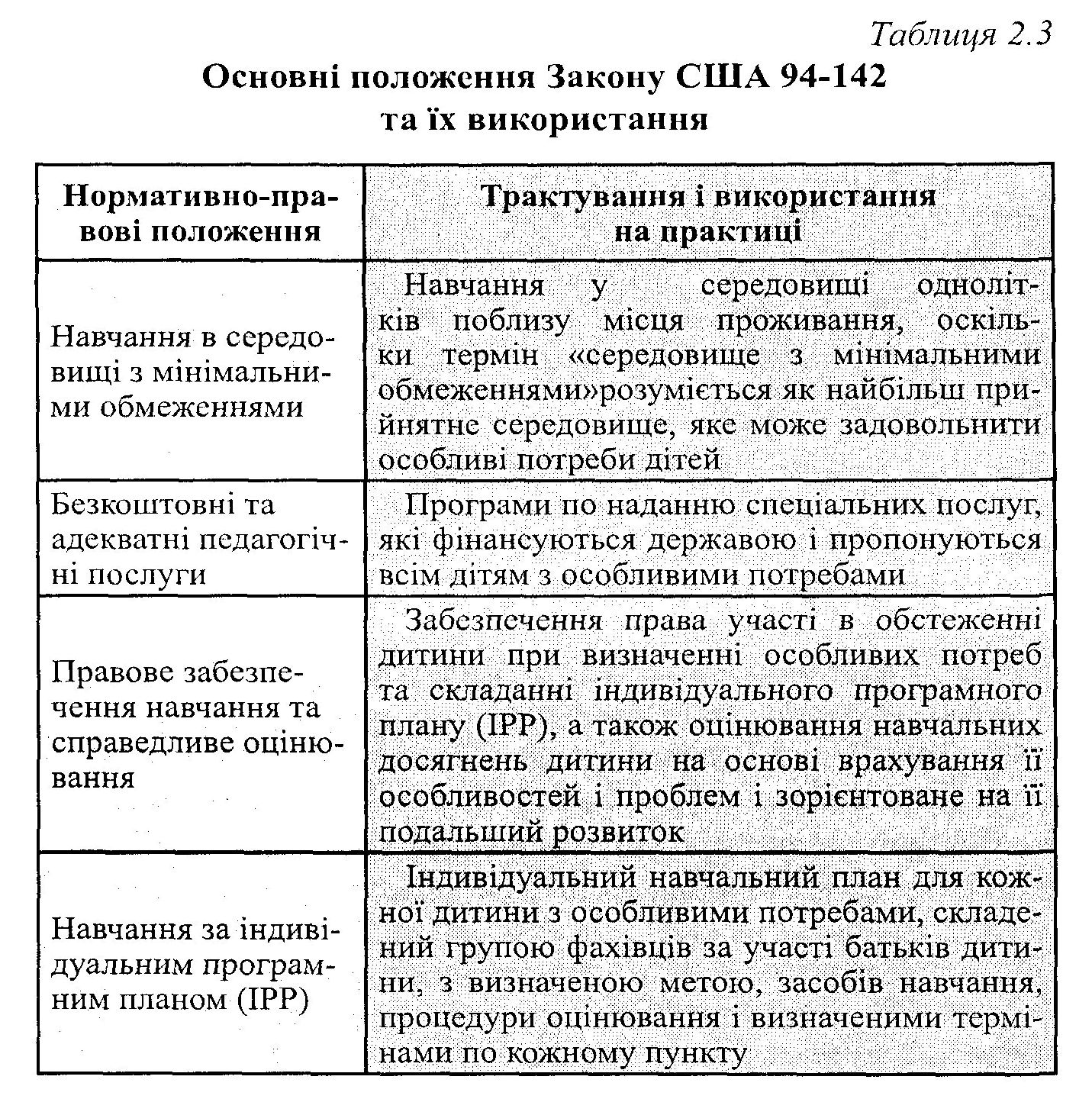 Робоче місце студента в рамках інклюзивної освіти
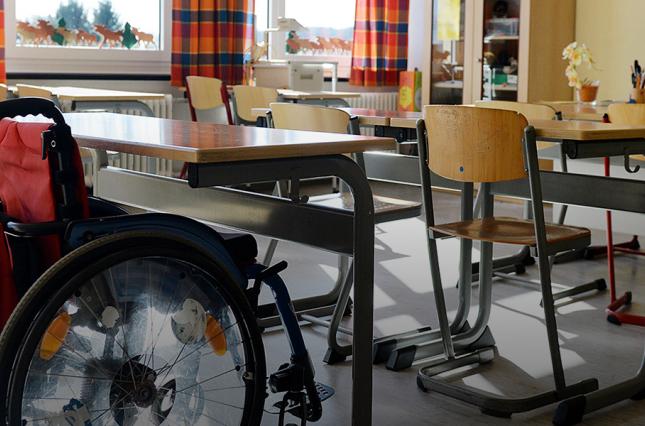 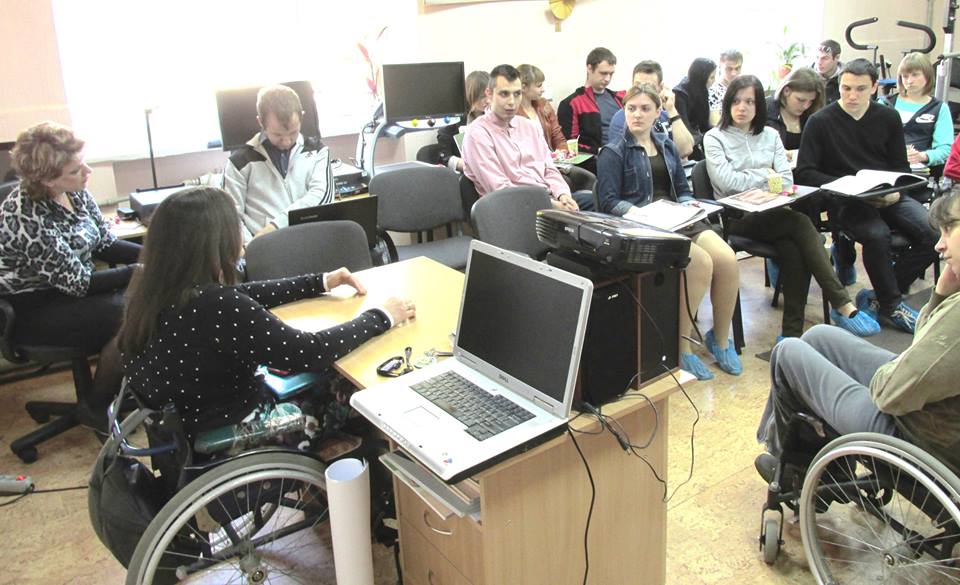